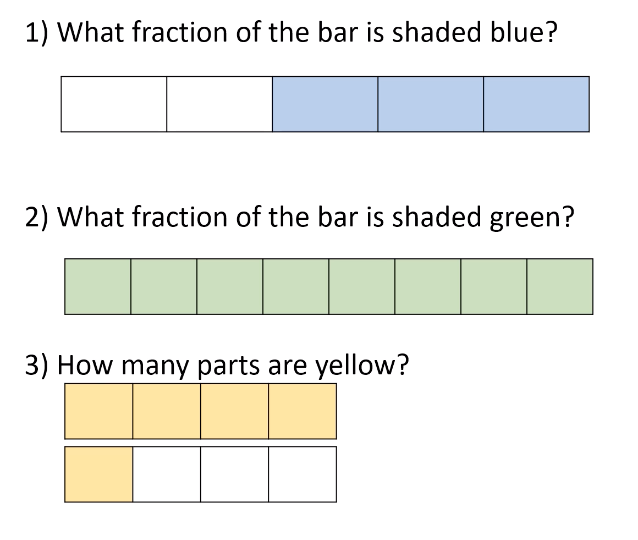 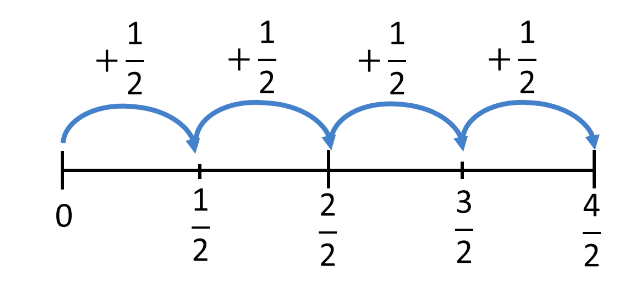 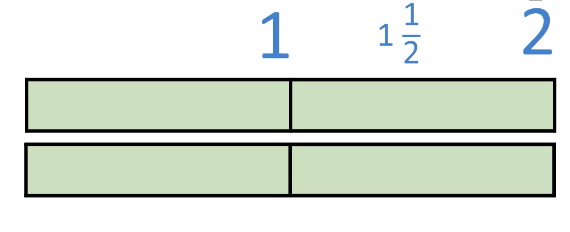 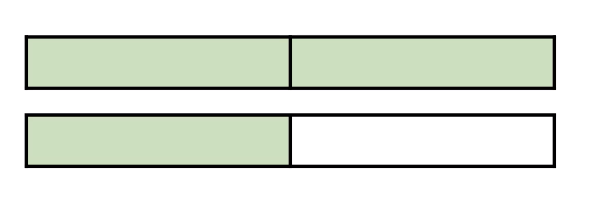 How do we know these are halves?
What will the denominator be?
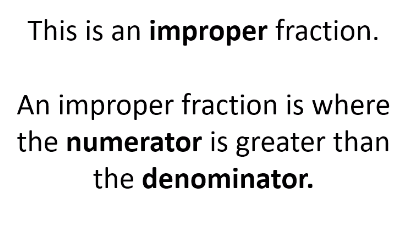 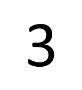 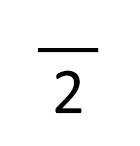 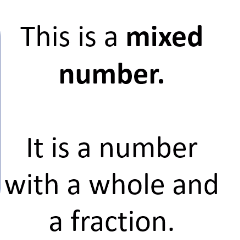 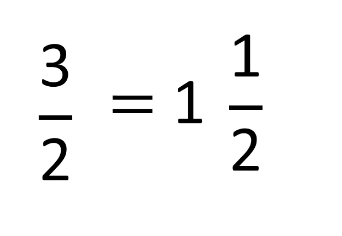 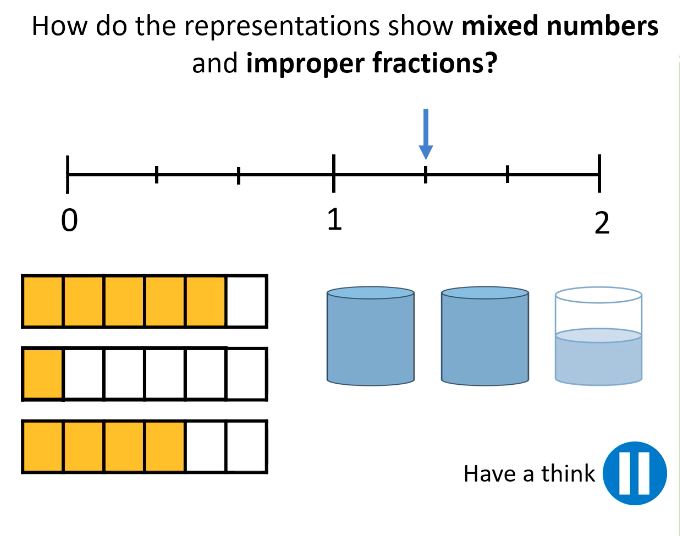 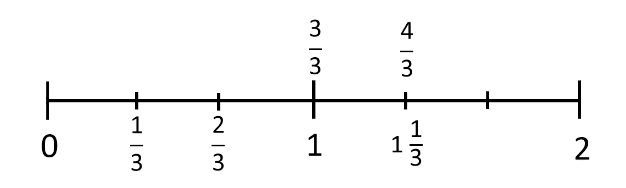 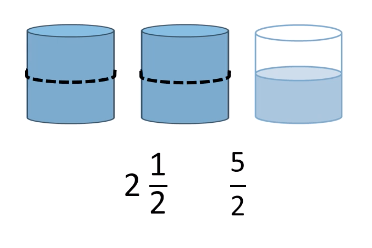 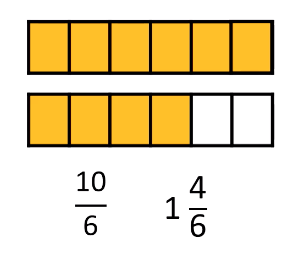 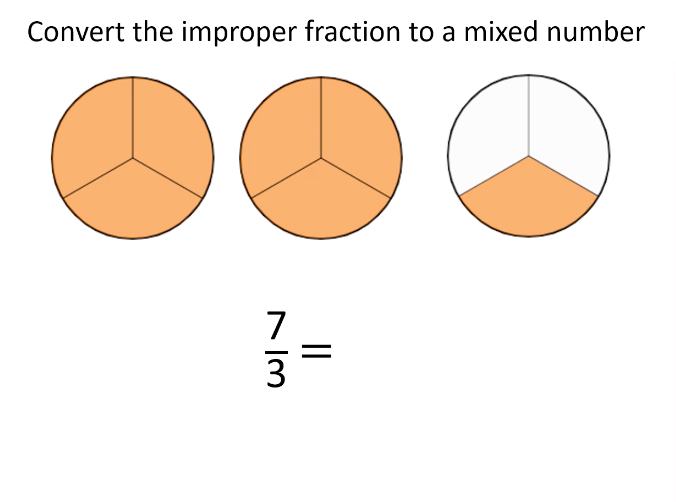 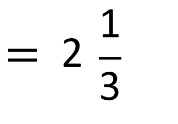 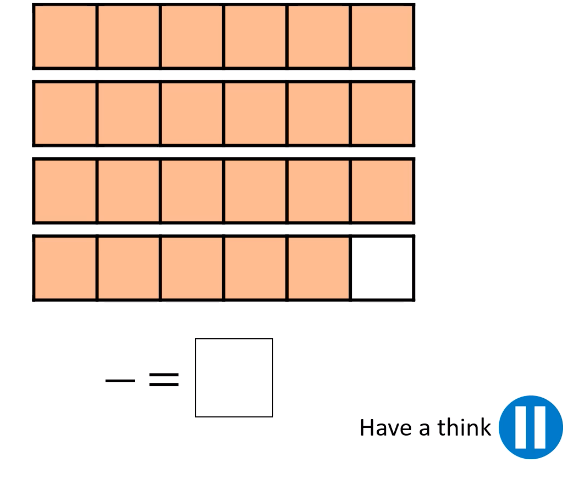 Convert this representation in to an improper fraction then in to a mixed number.
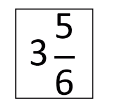 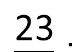 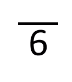 The first thing we need to do is work out what the denominator will be.
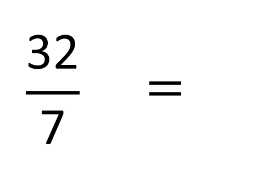 How do we convert this improper fraction in to a mixed number?
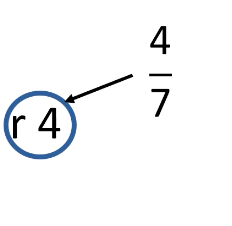 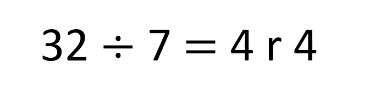 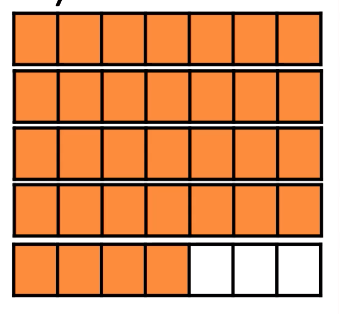 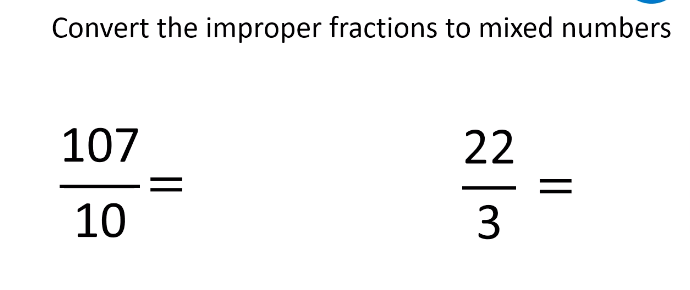 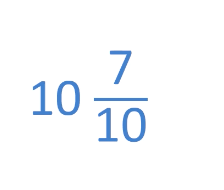 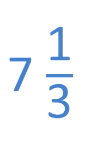 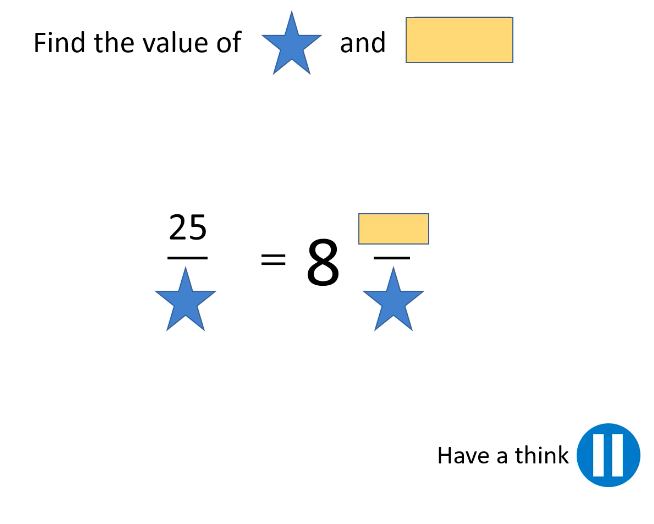 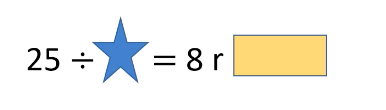 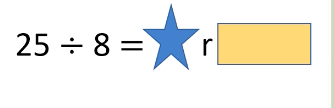 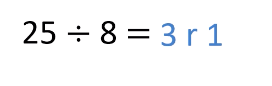 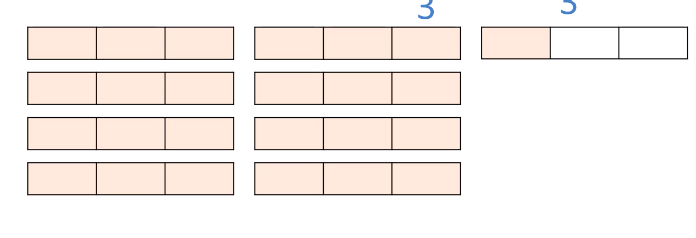 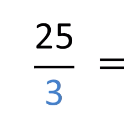 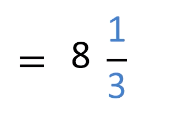